VO Regionale Geographie Österreichs & der Ostalpen
Intro
SS 20 | Karl Michael Höferl
Überblick
Erwartungshaltungen
Zeitplanung & Themen
Warum noch regionale Geographie?
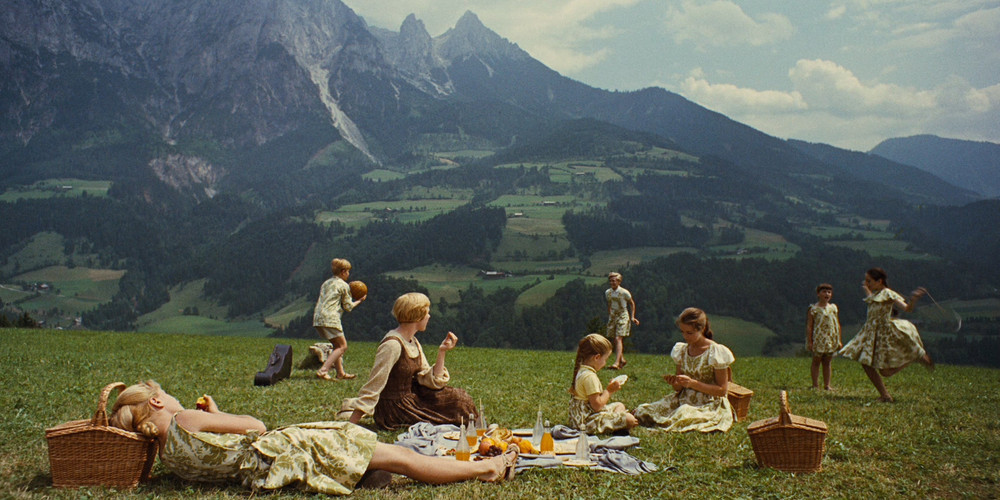 (Sound of Music, 1965)
[Speaker Notes: Sound of music (1965)

# Fragen:
1. Warum hier?
2. Studienfächer der HöherInnen
3. Nicht-Österreicher]
Eine Definition von Geographie
„[…] die Wissenschaft von der Erdoberfläche und ihrer räumlichen Differenzierung, ihrer physischen Beschaffenheit sowie als Raum und Ort des menschlichen Lebens und Handelns. Sie beschäftigt sich insofern nicht nur mit der Erdoberfläche, sondern auch mit dem Menschen und seiner physischen und sozialen Umwelt.“ (Blotevogel 2002:15)
[Speaker Notes: Ab 1880: Suche nach vereinheitlichenden Paradigmen

Landschaftskunde (Bobek, Schmithüsen)
Länderkunde (Hettner)
Zielsetzungen: 
Struktur in „Erdbeschreibung“ bringen
Vergleichbarkeit von Landschaften- & Ländern]
Das System der „wissenschaftlichen“ Geographie bei Werlen (1993)
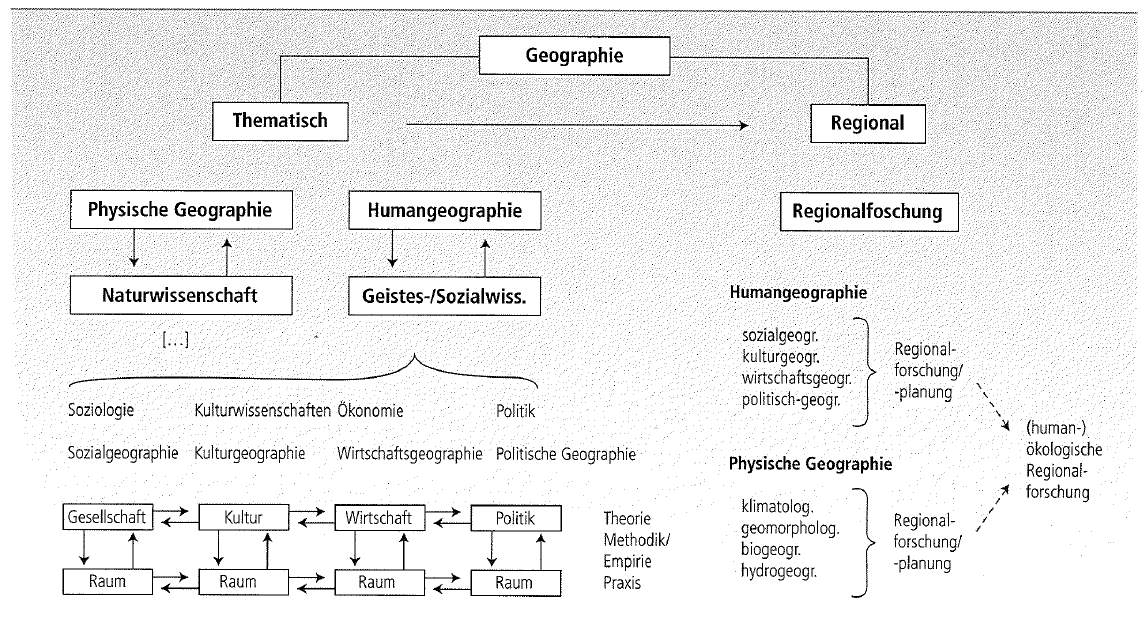 (Werlen 1993:247)
Das System der „traditionellen“ Geographie bei Werlen (1993)
(Werlen 1993:244)
Die Länderkunde (v.a. Hettner)
„Länderkunde (auch Regionale Geographie ...) beschreibt die Länder der Erde als Individuen (idiographisch), d. h. als einmalig in Raum und Zeit vorkommende Ausschnitte der Geosphäre oder des Landkontinuums. Besonders die spezifische Lage, die geschichtliche Situation und organisatorische Zusammenhänge machen einen [...] Erdraum [...] zum Land.“ (Westermann Lexikon der Geographie 2001:26)
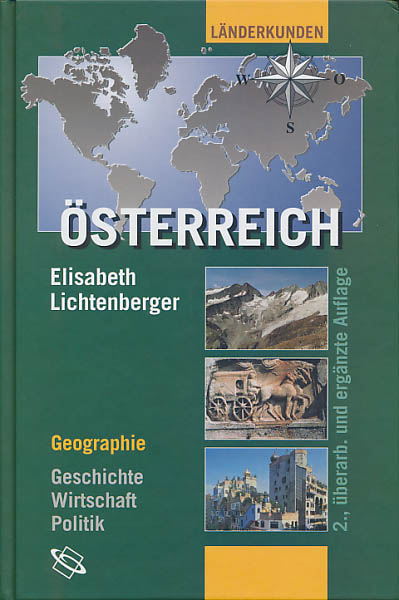 [Speaker Notes: Länderkunde, Landschaftskunde → oftmals synonym genutzt]
Die Länderkunde (Hettner 1905)
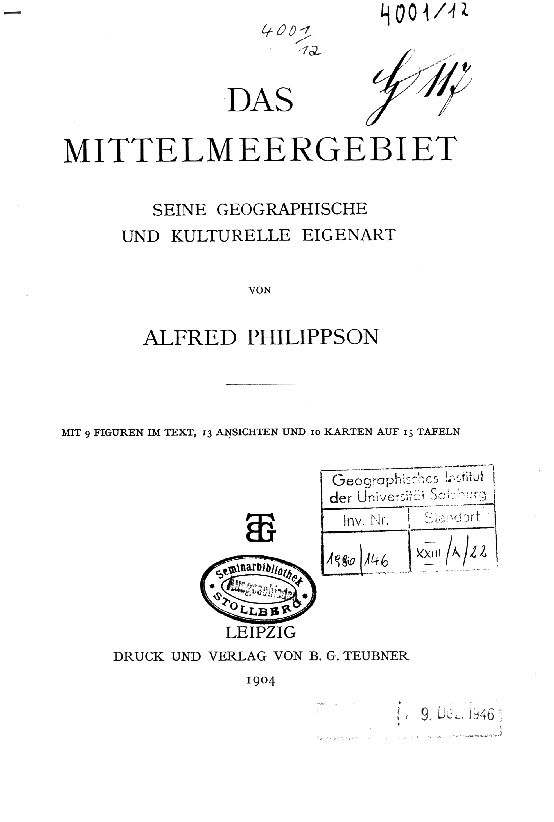 Länder = ganzheitliche Raumindividuen:
Komplexität → nur idiographisch fassbar
Einheit des Landes = aus „Landesnatur“ (= Summe der Landschaften)
Grenzen eines Landes = „natürlich“ gegeben


→ Geofaktoren mit ihren      Regelmäßigkeiten       = Bausteine von Ländern
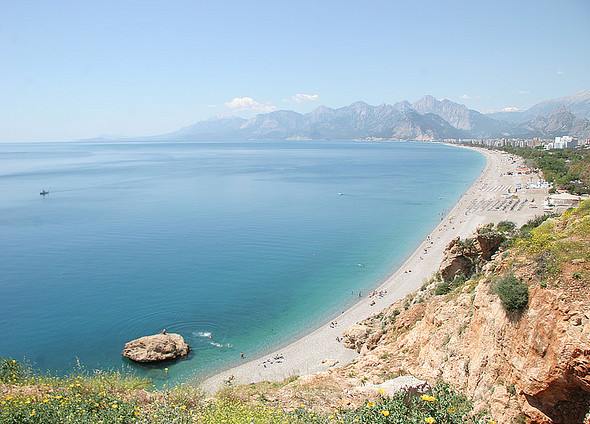 [Speaker Notes: Alfred Hettner
# Problem: regionalisierung der Welt (= Identifikation der Länder)
* Großregionen – Länder – Landschaften – Orte
* Geofaktoren global beschreiben
Jeder Faktor hat Verteilungsmuster und Gründe für diese Muster
Verteilungsmuster = Hinweise, wie Regionalisierung (auf der jeweiligen Maßstabsebene) ablaufen kann]
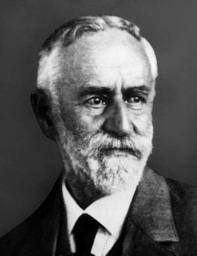 Die Länderkunde (Hettner 1905)
Länderkunde als Ordnungsschema 
Zielsetzung: Ein Land als Gesamtheit aller in ihm vorkommenden Prozesse & Phänomene abbilden
Das Lösungsangebot von Hettner:
Abfolge der Themenfelder (Geofaktoren)→ Inhalt kausal auf Inhalten des vorherigen Abschnitts aufbauen

→ Abhängigkeit des Menschen eines Landes      von natürlichen Gegebenheiten darstellen
→ Einmaligkeit (= idiographisches Wesen) des Landes darstellen
Das „Hettner-Sandwich“
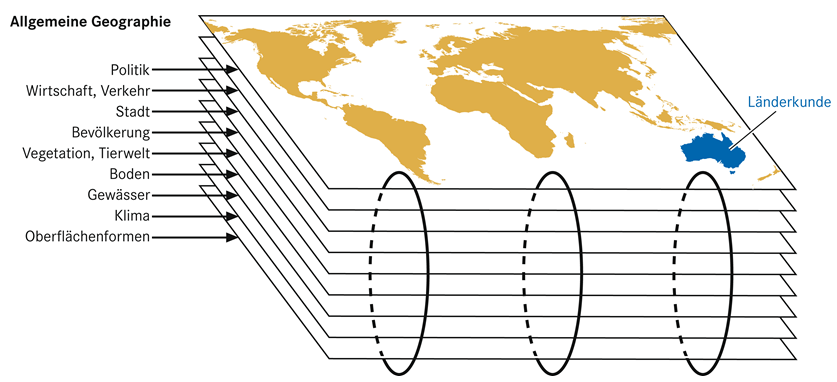 (Gebhardt et al. 2011:74)
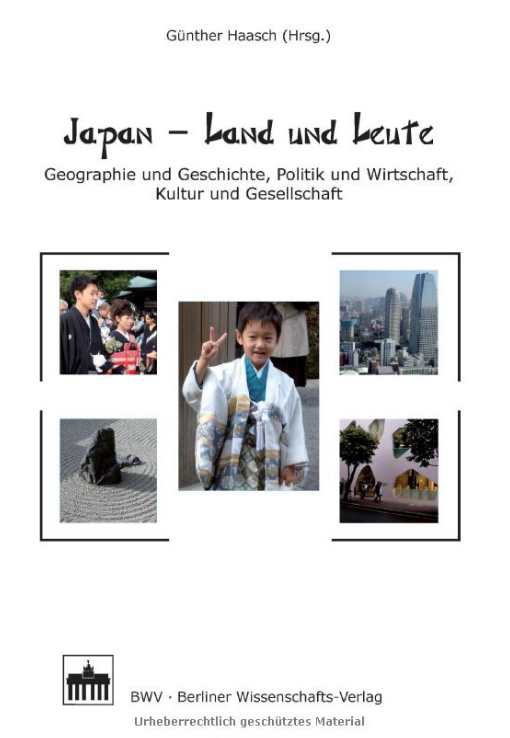 Hettners Erbe
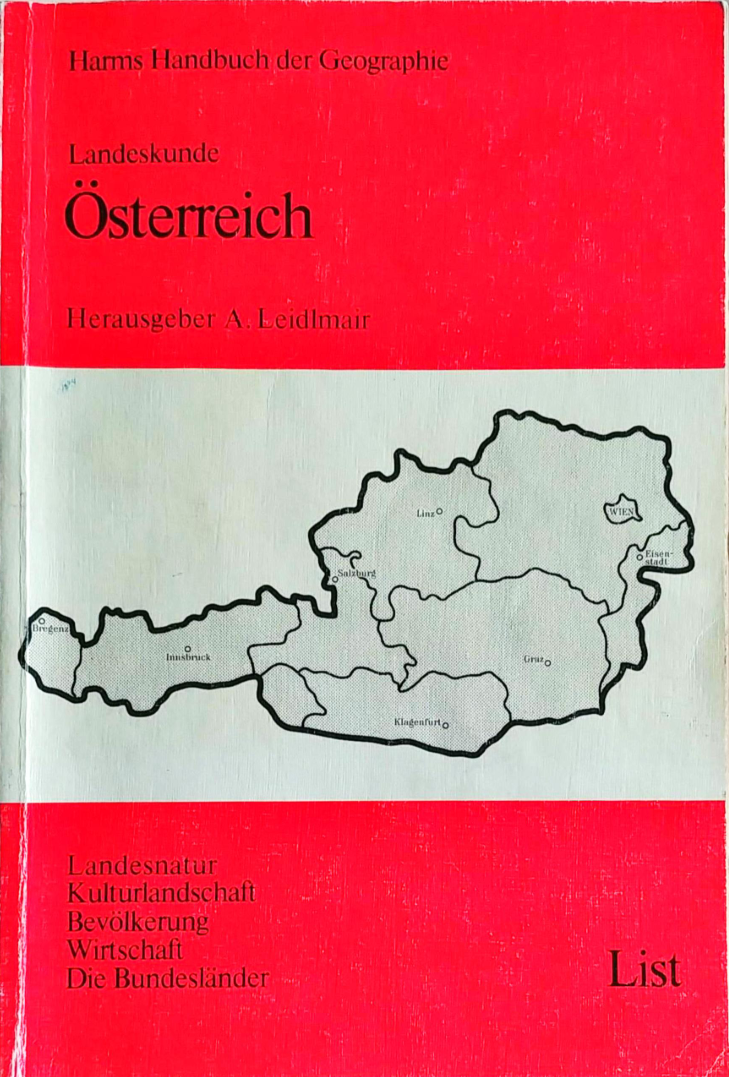 (Leidlmair et al. 1983)
Was ist eine Landschaft?
(Vienna Sightseeing 2012)
Die Landschaftskunde (Bobek & Schmithüsen 1949)
Was ist eine Landschaft?
„Gesamtinhalt eines Teilstücks der Erdoberfläche“
Charakteristische Verknüpfung von Teilkomplexen der Geosphäre (= Geofaktoren)

→ Landschaft = ganzheitliche „harmonische Raumorganismen“
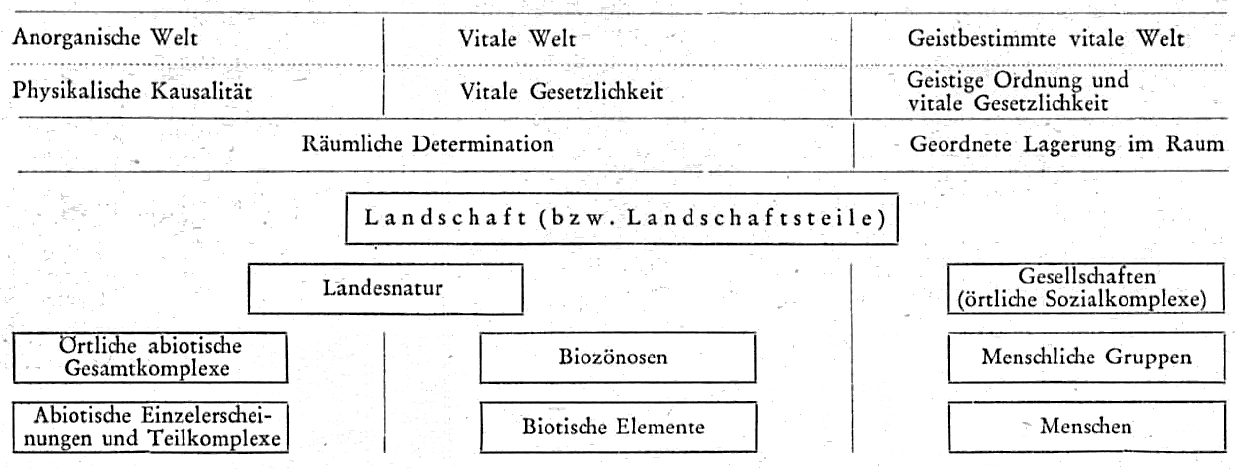 (Bobek & Schmithüsen 1949:8)
Die Integrationsstufenlehre: Wie aus Landschaften Länder werden
(Weichhart 2012)
[Speaker Notes: Einzelne Partialkomplexe der Geo(öko)faktoren zu höherrangigen organismischen Ganzheiten (= Landschaften) zusammensetzen]
Paradigmenwechsel in der Geographie
Die „Kieler Wende“:
Geburtsstunde Human- & Physiogeographie→ Absage an Paradigma der „Landschaftskunde“

Kritikpunkt 1: Dominanz der idiographischen Perspektive
Induktion liefert keine neuen Theorien
→ Geographie als „Wissenschaft Light“

Kritikpunkt 2: Dominanz der deskriptiven Perspektive
Landschafts- & Länderkunde erklärten keine Problemstellungen& keine Anhaltspunkte für Lösungen
→ Problemzentrierung fehlt
Das System der „wissenschaftlichen“ Geographie bei Werlen (1993)
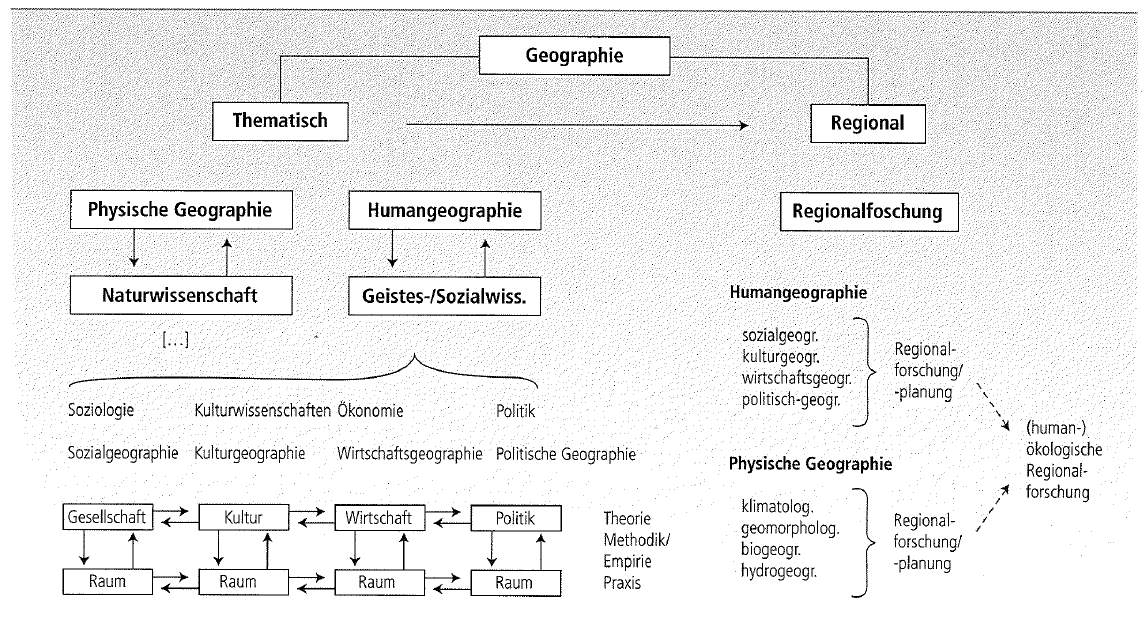 (Werlen 1993:247)
Persistente Probleme der Regionalgeographie
holistisch-naturalistische Herangehensweise
Präskription von natur-/kulturräumlichen Einheiten (Raumcontainer)
objektiv und natürlich begrenzt
→ Nationalstaaten =      Kontingenzen gesellschaftlicher & politischer Prozesse
Einheiten haben (oftmals) teleologischen Charakter (Ritter)
Einheit von Land und Volk = göttliche Ordnung & Telos der Geschichte
Rückbindung des Einzelnen auf Raumcontainer:
 Behälter mit Gesellschaften, die typischerweise ein Land mit Landschaften bewohnen & bewirtschaften
Grundlage fiktionaler Sehnsuchtsorte
[Speaker Notes: # holisitsch: Mit der Plausibilisierung einer räumlich geordneten sozialen Welt war die klassische Regionalgeographie offenbar so erfolgreich, dass jede Skepsis gegenüber ihren Kategorien von Alltagshandelnden nicht nur selten nachvollzogen, sondern die länderkundlich-regionalgeographische Verräumlichungspraxis insgesamt als kaum reflexionsbedürftig beurteilt wird. (Felgenhauer 2011:328)

# Padanien in Norditalien als „auserwählte“ Nation der wirtschaftlichen und kulturellen Prosperität]
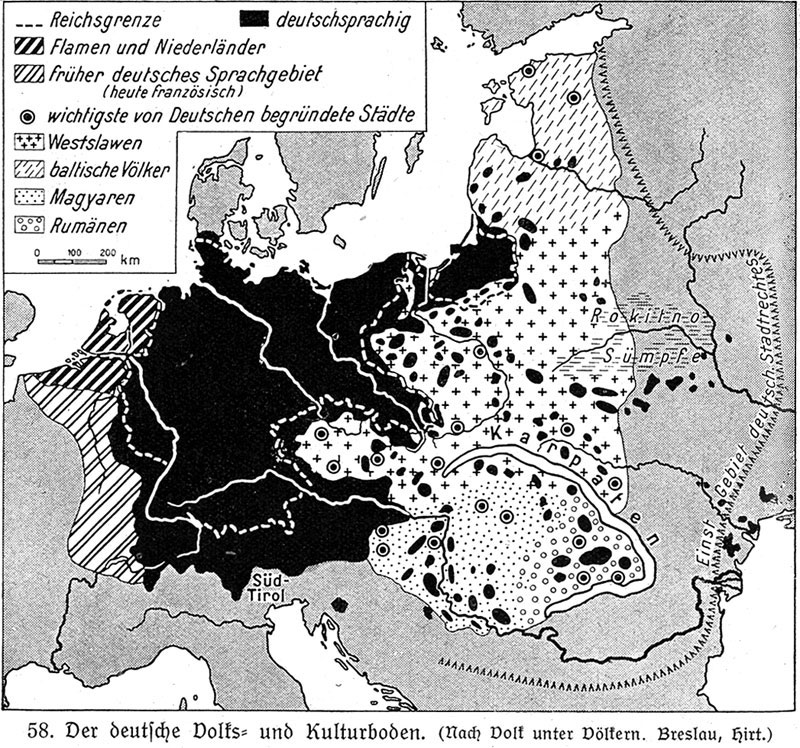 @ Präskription von natur-/kulturräumlichen Einheiten
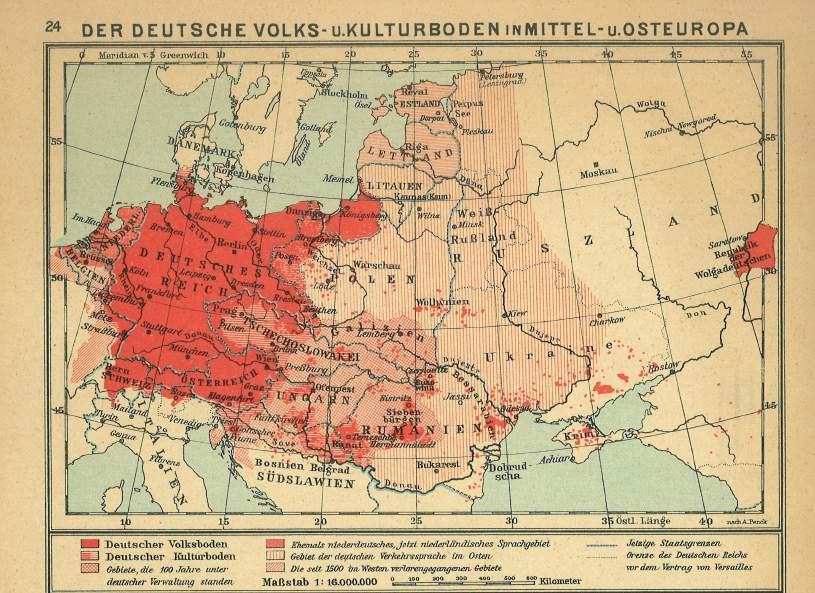 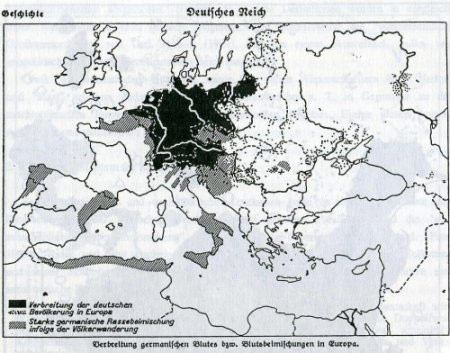 Meyers Lexikon, 1937:1324
(Böttcher 1930:24)
Penck 1925
[Speaker Notes: → hegemoniale Machtanspruch auf große Teile Mittel-und kleinere Teile Osteuropas
# Westen: Grenzen des Heiligen Römischen Reiches
# 100 Jahre unter Verwaltung: Grenzen Österreich-Ungarn
# Verkehrssprache Deutsch: Verbreitung jiddischer Sprachinseln

https://www.researchgate.net/figure/Abb07-Die-von-Albrecht-Penck-entwickelte-und-vom-Kartographen-Hans-Fischer-gezeichnete_fig4_296884928]
@ Telos der Geschichte
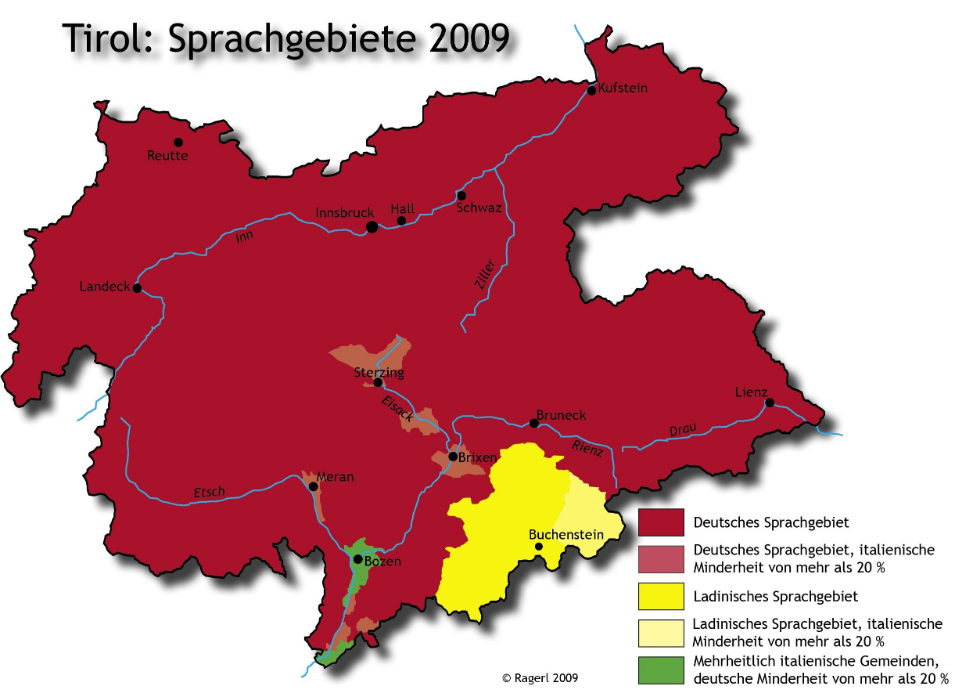 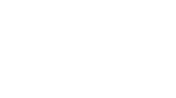 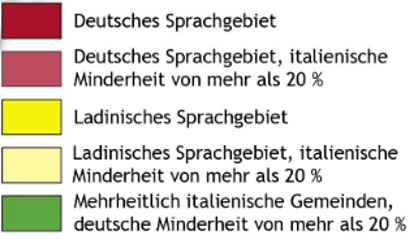 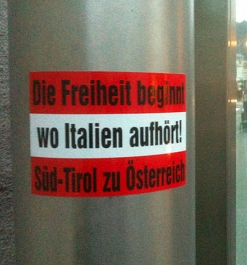 (Augsbruger Allgemeine, o.J.; Sendor, 2009)
[Speaker Notes: # Ein Tirol: bei Krebs Verweis auf teleologisches Schicksal
„Tirol ein Land der Freibauern, einer sozial homogenen Bevölkerung, die konservativ und freiheitsliebend zugleich sind“
„besonderes Spiel der Geschichte, daß gerade unter dem Druck demokratischer Westmächte diese demokratische und in sich so gefestigte Land zerrissen werden mußte“]
Holistisch-naturalistische Herangehensweise … Ostalpen?
Krebs (1928): „Erste“ Länderkunde der Ostalpen (und Österreichs)
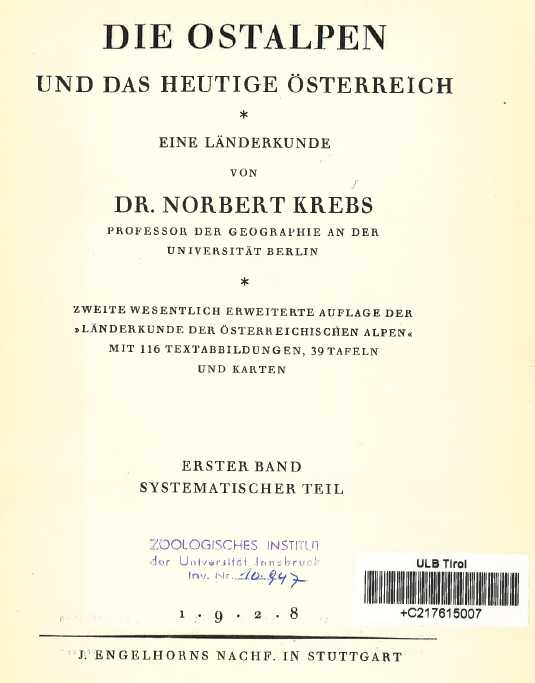 Holistisch-naturalistische Herangehensweise … Ostalpen?
(Kauk0r, CC BY-SA 2.5)
[Speaker Notes: #  Bodensee entlang des Rheins über den Splügenpass zum Comer See
# niedriger & sanfter
# 6 Staaten: Schweiz, Liechtenstein, Deutschland,  Österreich (Vbg bis Bgld), Ungarn, Nordrand Italien (= Südtirol), Slovenien]
@ Rückbindung Einzelner
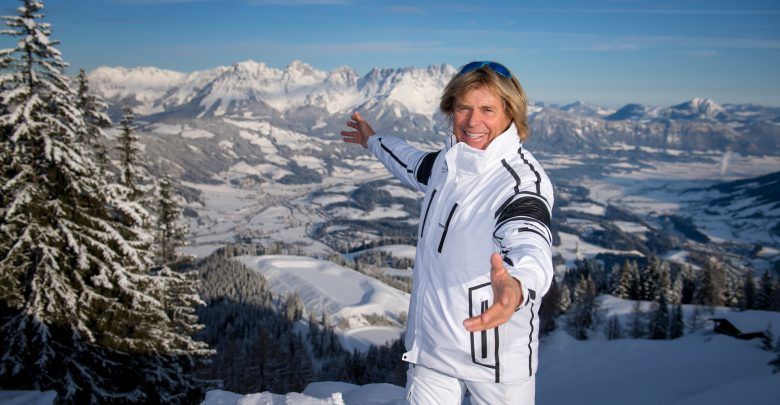 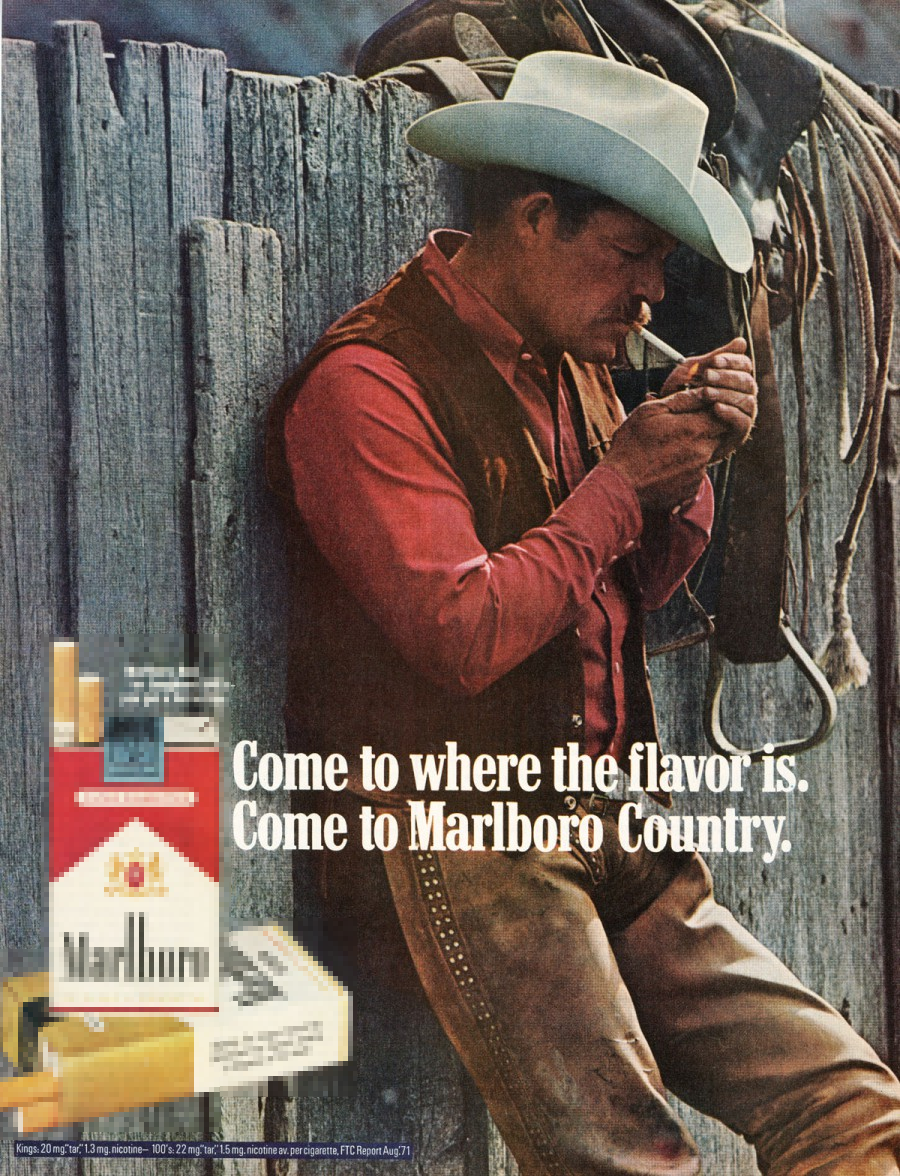 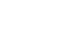 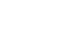 (Stadlpost, o.J.; Malborocowboy, o.J.)
@ fiktionale (Sehnsuchts-)Orte
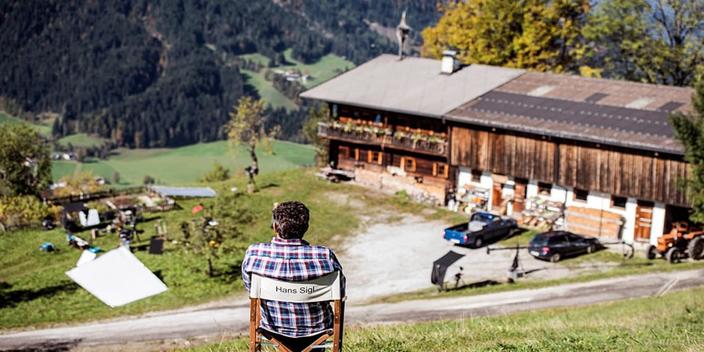 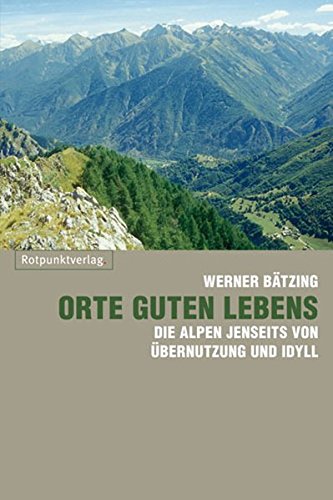 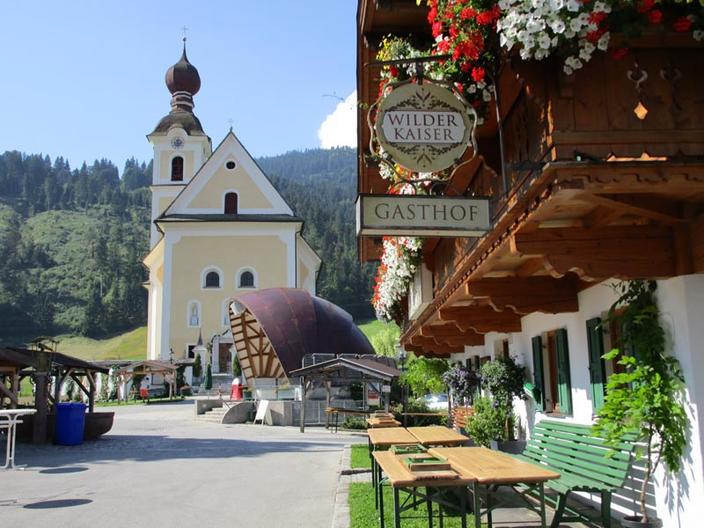 (WilderKaiser.info, o.J.)
@ fiktionale (Sehnsuchts-)Orte
(Scheppe 2012)
[Speaker Notes: Post-moderne Gesellschaften: Erschaffung von Raum durch Individuen, Diskurse & Netzwerke
→ Ausverhandlung der eigenen Identität – Konnex Multilokalität

http://www.hatjecantz.de/sight-_seeingbildwuerdigkeit-und-sehenswuerdigkeit-2846-0.html]
So what?
„Es ist bis heute nicht gelungen, die Regionale Geographie und damit auch die länderkundliche Monographie wissenschaftstheoretisch überzeugend zu fundieren. Derzeit wird Länder- bzw. Landeskunde vorwiegend als Akt der Popularisierung geographischen Wissens (Wardenga 2001) bzw. als gesellschaftsbezogene Dienstleistung der Geographie für die Öffentlichkeit (Popp 1996), als "Wissensanwendung" (Bartels 1981) verstanden. […] Gegenstände regionaler Geographien können und müssen damit nicht wissenschaftsimmanent begründet werden.“(Lexikon der Geographie, 2001)
… warum regionalgeogr. Arbeiten weiterhin beliebt sind
Das Land - die Region ... Attraktive Denk- & Deutungsmuster:
Reduziert Komplexität postmoderner Gesellschaften
kognitiv leicht zugängliche Ordnung→ objektive äußere Begrenzung & innere Homogenität
hohe außerwissenschaftliche Relevanz bzw. Nachfrage
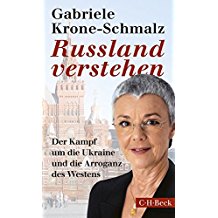 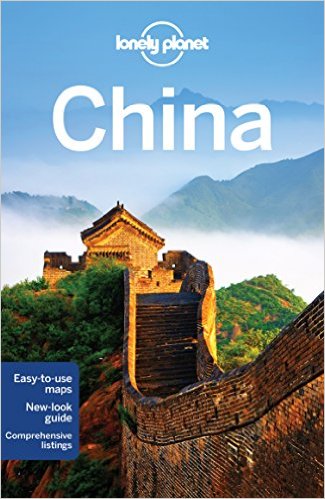 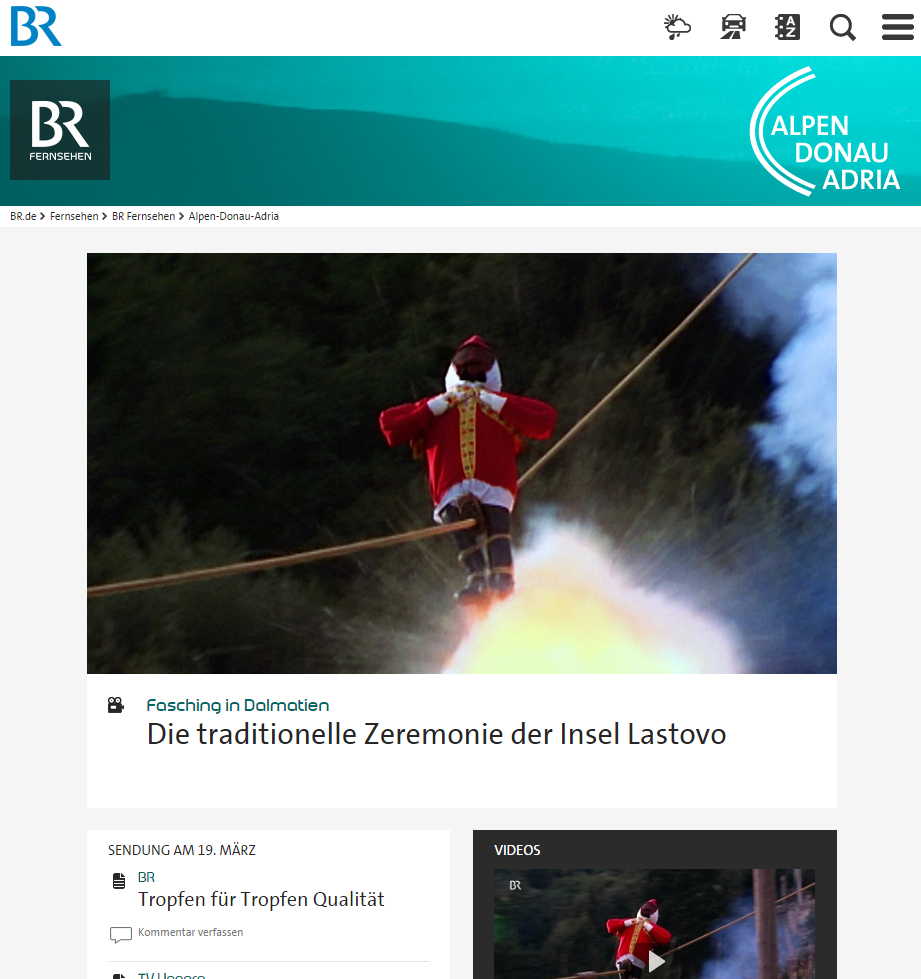 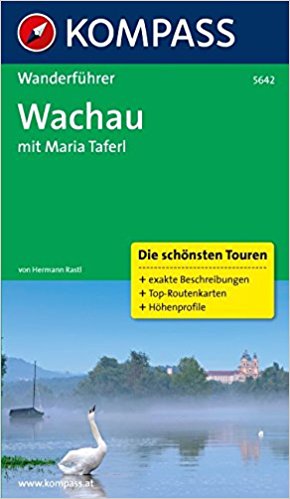 … warum regionalgeogr. Arbeiten weiterhin beliebt sind
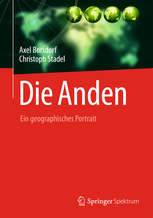 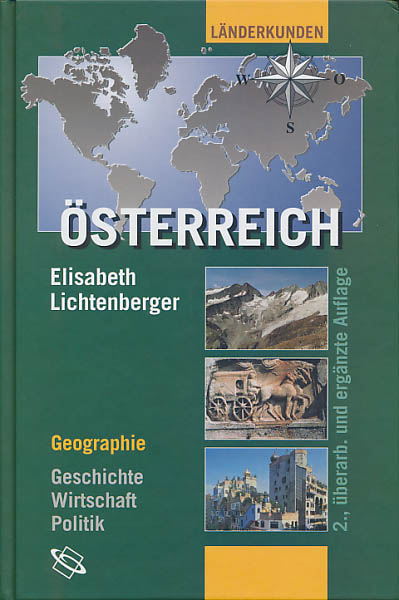 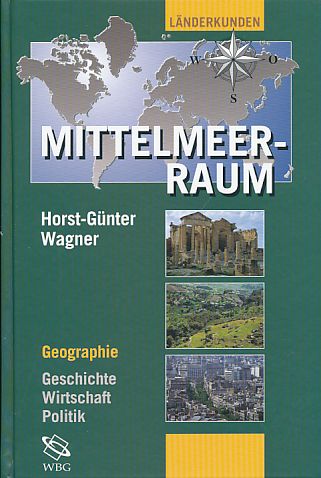 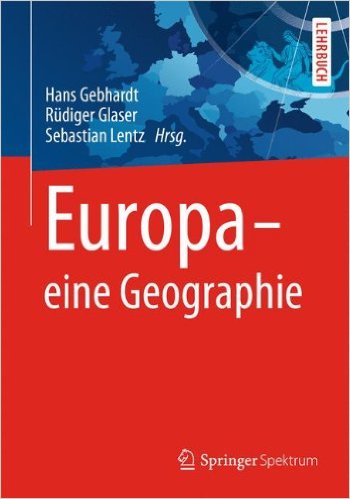 [Speaker Notes: Problemorientierte Länderkunde – mehr oder minder gut umgesetzt
BSP: Gebhardts Europa Buch - Inhaltsverzeichnis]
Ausblick
Ihr Bild von Österreich → OLAT („Mein Bild von Österreich“)
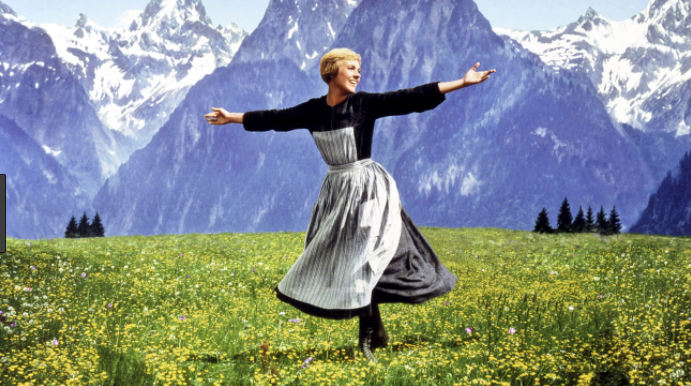 (Sound of Music, 1965)
Ausblick
Versuch einer kurzen politischen Geographie Österreichs
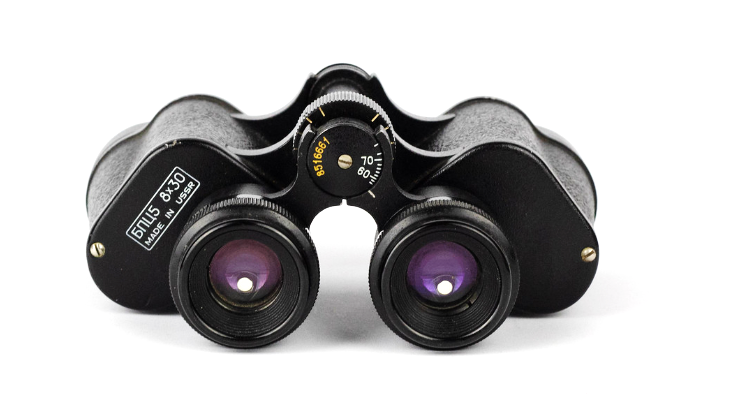 (Marco Verch, Flickr, CC BY 2.0)
… vom Wesen des Landes
(Krebs 1928:43)
[Speaker Notes: Teleos: Volk und Land]
Sonderfall „Regionale Geographie“
„Es ist bis heute nicht gelungen, die Regionale Geographie und damit auch die länderkundliche Monographie wissenschaftstheoretisch überzeugend zu fundieren. Derzeit wird Länder- bzw. Landeskunde vorwiegend als Akt der Popularisierung geographischen Wissens (Wardenga 2001) bzw. als gesellschaftsbezogene Dienstleistung der Geographie für die Öffentlichkeit (Popp 1996), als "Wissensanwendung" (Bartels 1981) verstanden. […] Gegenstände regionaler Geographien können und müssen damit nicht wissenschaftsimmanent begründet werden.“(Lexikon der Geographie, 2001)